前時の学習内容
・チャットの体験　　　リアルタイムでメッセージのやり取り・プログラムの変更体験
プログラムの内容
⇦サーバーと接続

⇦入力欄を作る

⇦送信ボタンを作る

⇦出力欄を作る
①サーバー！”IPアドレス”接続。
②入力欄＝フィールド！作る。
③送信ボタン＝ボタン！"送信"　作る。
④出力欄＝リスト！作る。
⑤送信ボタン：動作＝「サーバー！"msg"（入力欄！読む）書く。
　　　　　　　　　　　　入力欄！クリア。」。
⑥自動受信＝タイマー！作る　1秒　間隔　300　回数。
⑦：一秒前＝”  ”。
⑧：現在＝”　”。
⑨自動受信！「：現在＝サーバー！"msg" 読む。
　　　　　　　「：現在！＝：一秒前」！なら
　　　　　　　「出力欄！（：現在）書く。」実行。
　　　　　　　：一秒前＝：現在。」実行。
⇖ 送信ボタンの動作設定
⇖自動受信のタイマー設定
⇦変数１の設定

⇦変数２の設定
⇖自動受信の動作設定
チャットプログラムの体験
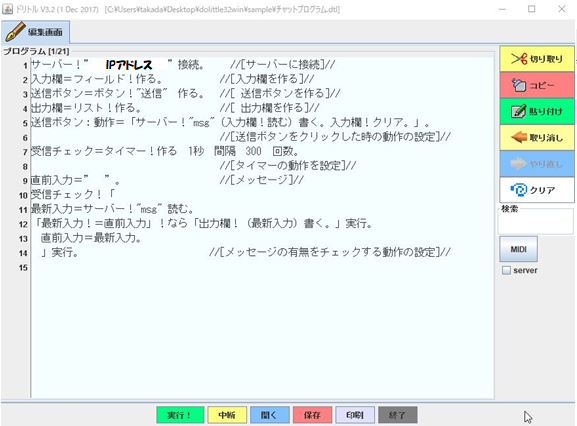 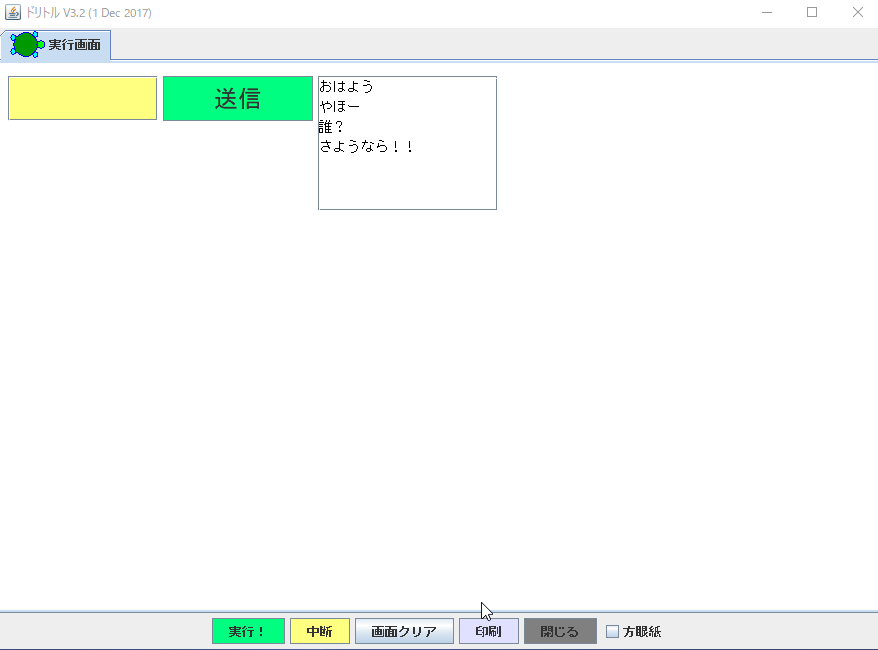 問題点あり
プログラムの変更
改善
⇦サーバーと接続

⇦入力欄を作る

⇦送信ボタンを作る

⇦出力欄を作る
①サーバー！”IPアドレス”接続。
②入力欄＝フィールド！作る。
③送信ボタン＝ボタン！"送信"　作る。
④出力欄＝リスト！作る。
⑤名前＝“自分の名前”
⑥送信ボタン：動作＝「サーバー！"msg"（名前！"："（入力欄！読む）連結）書く。入力欄！クリア。」。
⑦自動受信＝タイマー！作る　1秒　間隔　300　回数。
⑧：一秒前＝”  ”。
⑨：現在＝”　”。
⑩自動受信！「：現在＝サーバー！"msg" 読む。
　　　　　　　「：現在！＝：一秒前」！なら
　　　　　　　「出力欄！（：現在）書く。」実行。
　　　　　　　：一秒前＝：現在。」実行。
⇖ 送信ボタンの動作設定
⇖自動受信のタイマー設定
⇦変数１の設定

⇦変数２の設定
⇖自動受信の動作設定
チャットプログラムの体験
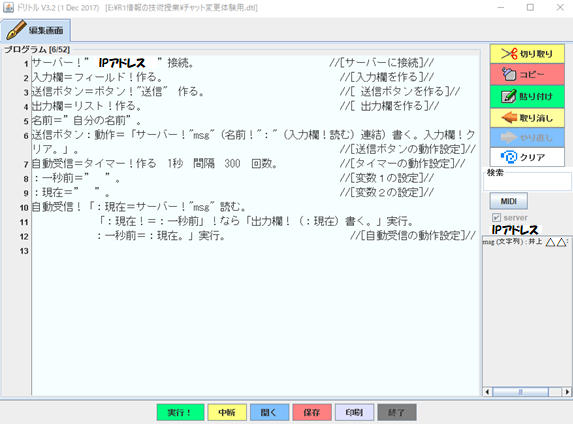 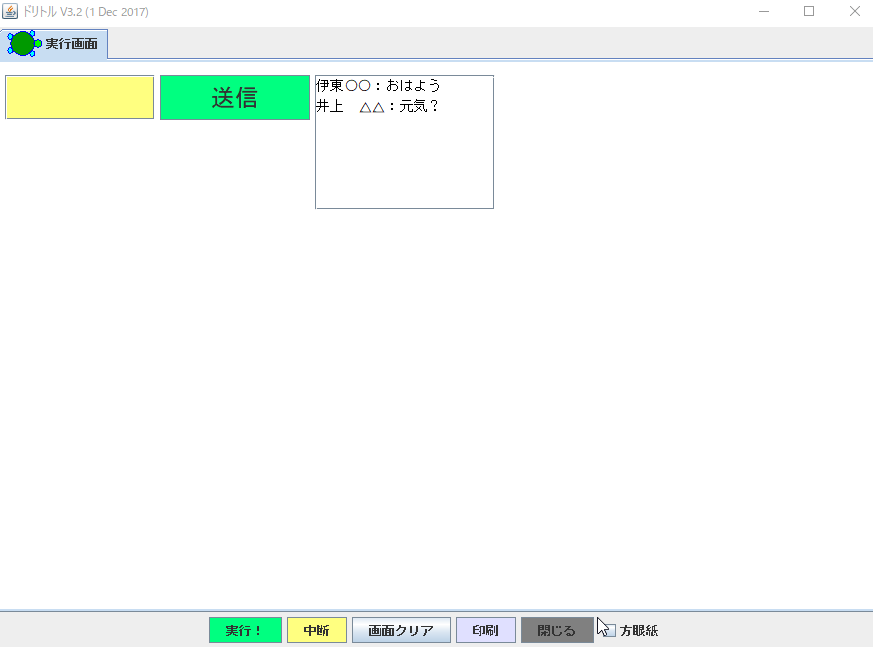 メッセージに名前を付ける
本時のめあて　安全に利用できる「チャット」にするには、どのような工夫や改善が考えられるだろうか
今日の授業の流れ
①改善されたチャットの体験と考察
　　　　グループ活動１(G →全)　　　《15分》
②チャットの工夫や改善
　　　　グループ活動２(個→G→全)　　　《1５分》
③題材の問いに対する自分の考え
　　　　まとめ (個→全) 　《1０分》
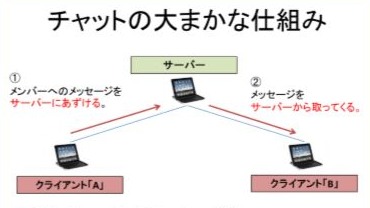 グループで、代表者(親):サーバーを1名メンバー(子):クライアントを３名、決める
プログラム言語「ドリトル」の起動
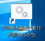 〇　デスクトップのアイコン
　　ドリトル「編集と実行画面」をクリック、
　　ダブルクリックして実行
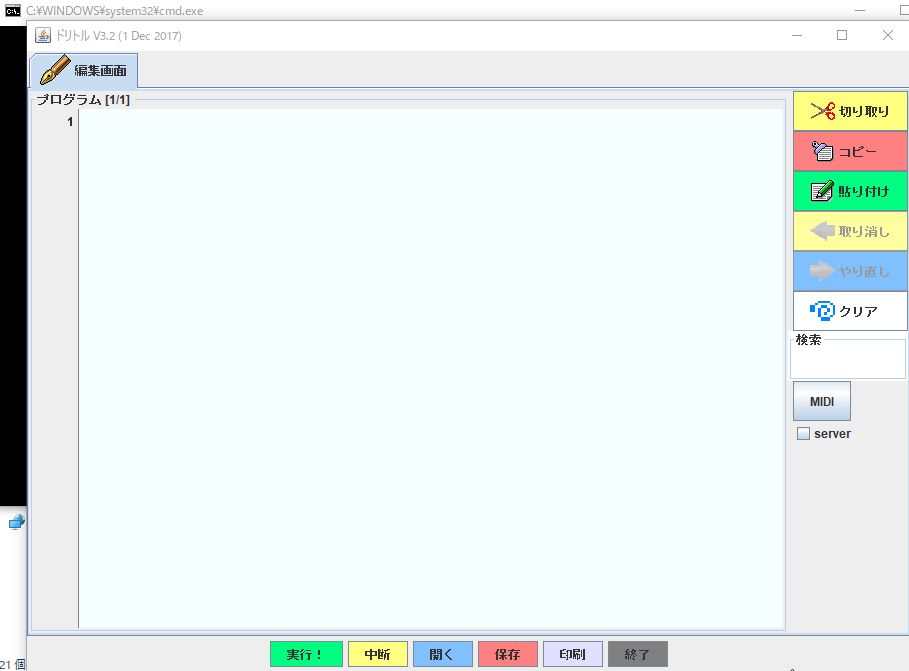 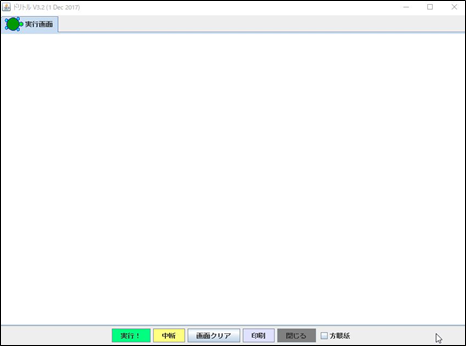 チャットプログラムを開く
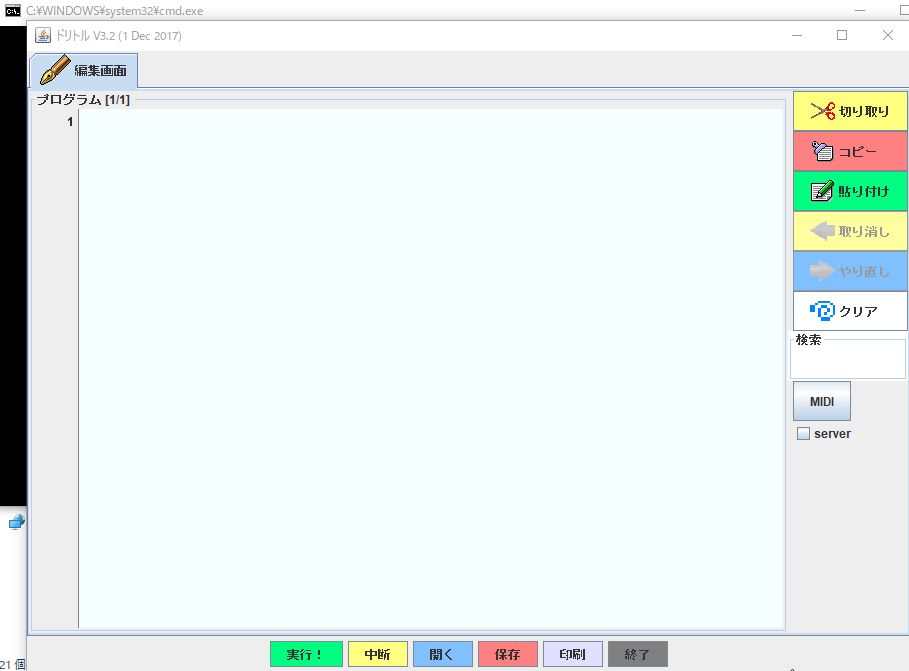 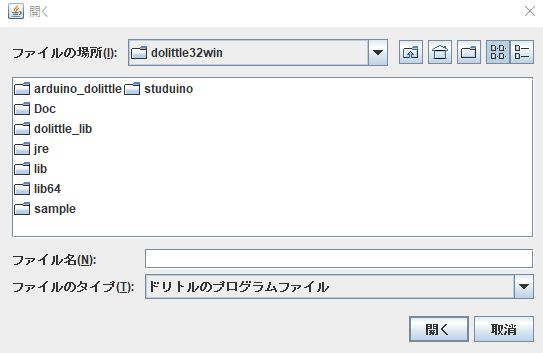 「ファイルの場所」の▼をクリック
生徒用のフォルダを開く
R1情報の技術授業を開く
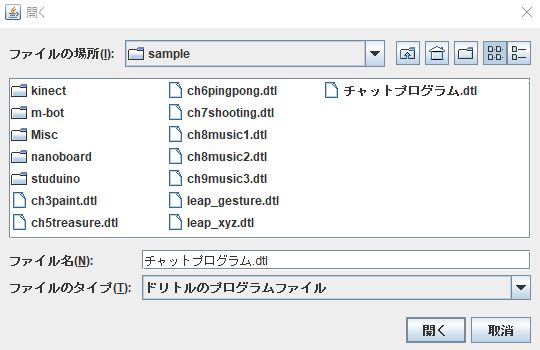 代表者(親)は、大和チャット(サーバー) １
メンバー(子)は、大和チャット(クライアント)１をクリックし、開く
代表者(親)：サーバーのプログラム
同じ番号にする。
数字は半角で入力する。
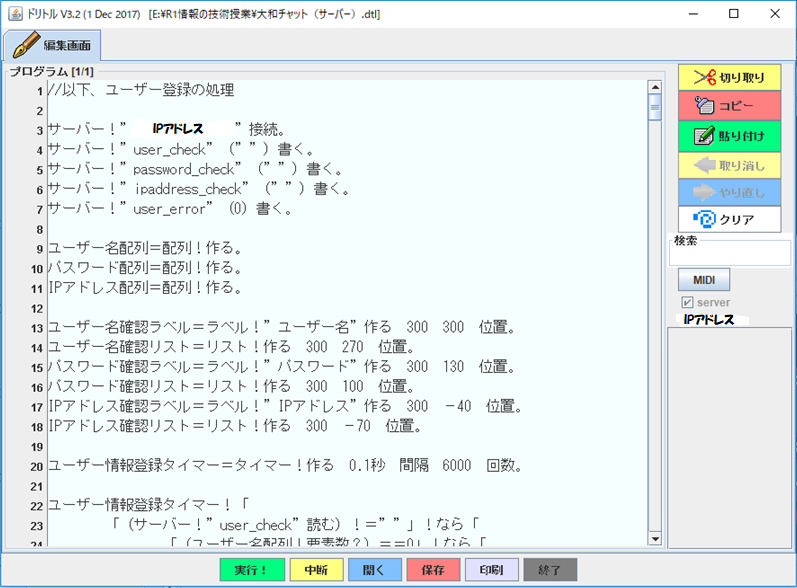 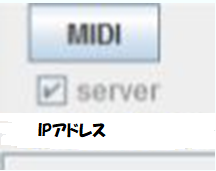 MIDIの下
□serverの□をクリックし、
☑を入れるとその下に
 IP アドレスが表示される
メンバー(子)：クライアントのプログラム
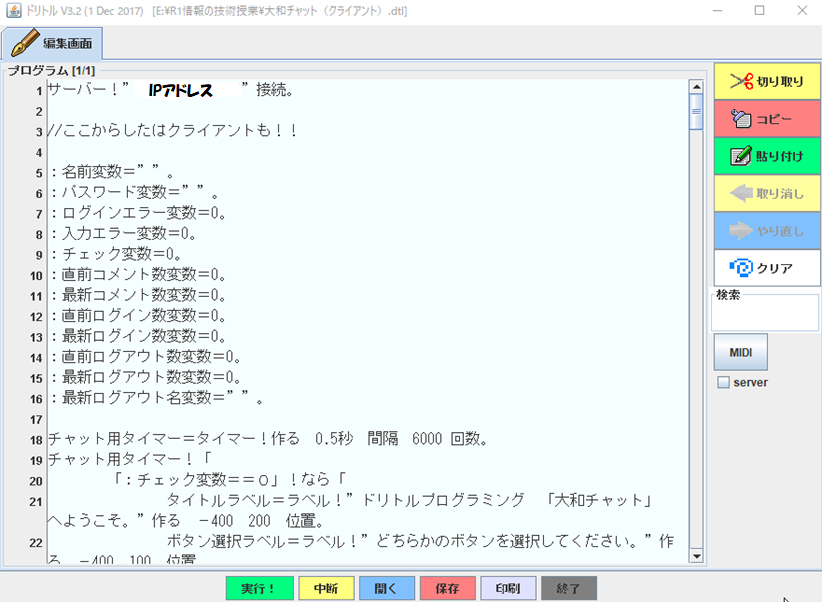 代表者(親)：サーバーと同じ番号にする。数字は半角で入力する。
MIDIの下
□serverの□はそのままにする
IPアドレスは表示しない
１ 改善されたチャットプログラムは、　 どこがどのように変更されたのか話し合い、　 制作者がどのような目的で改善したのか理由　　　 を考えよう。
・ワークーシート１に記入しよう
グループ活動１(G →全)　　　《1０分》
２ 安全に利用できるチャットにするには、　 どのような工夫や改善が考えられるだろうか
・ワークーシート２に記入しよう
グループ活動２(個→G →全)　《1５分》
２ 安全に利用できるチャットにするには、　 どのような工夫や改善が考えられるだろうか
・普段、利用しているSNSと比較すると・・・
・インターネットの危険性や
　情報セキュリティのしくみには、
　　　　　　　　　　　どんなことがあった？
・安全面以外に経済面(利便性、使いやすさ)や
　社会面(モラル、ルールやマナー)の工夫や改善は？
個人で考えよう《５分》
２ 安全に利用できるチャットにするには、　 どのような工夫や改善が考えられるだろうか
グループで考え、
ホワイトボードにまとめよう《５分》

●話し合いで多かった意見または絶対必要だと思う意見を
　　　　　　　　　　　　　　　　　　　　　　２つ選んで黒字で記入
●少ないけど面白い、できるか不安などの意見を１つ選んで赤字で記入
３ これまでの学習を振り返り、
「題材の問い」に対する自分の考えをまとめる
３ これまでの学習を振り返り、
「題材の問い」に対する自分の考えをまとめる
題材の問い「自分がインターネットを　　　　　　　安全に利用するには、　どのような情報セキュリティを　　　　　　　行えばよいだろうか」
３ これまでの学習を振り返り、
「題材の問い」に対する自分の考えをまとめる
題材の問い「自分がインターネットを　　　　　　　安全に利用するには、　どのような情報セキュリティを　　　　　　　行えばよいだろうか」
個人で考えよう《５分》　　　　　　→みんなの考えを聴こう《５分》
次時　情報モラルと知的財産
1 ．利用する時のモラル
２．人権や個人情報の保護
３．知的財産の保護